SMM Sustainability Report
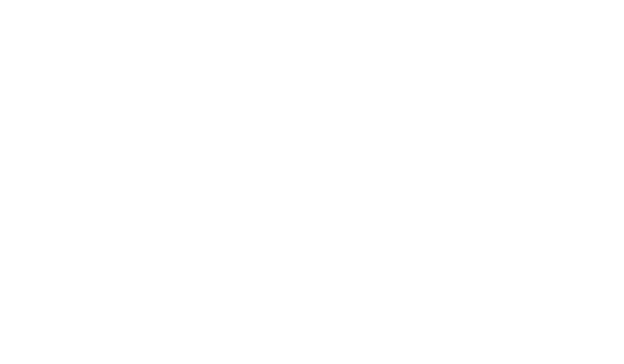 Q3 2023-24
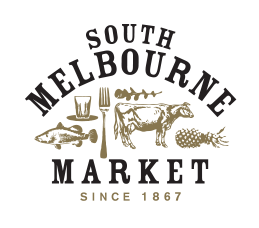 southmelbournemarket.com.au
Contents
1. Sustainability performance Q3 
Performance at a Glance
Waste
Electricity
Water

2. Sustainability Strategy Q3 actions & achievements
Strategy Actions update
Food rescue
Embedding sustainability
Early adopter Sustainability Grant: Theo’s Deli
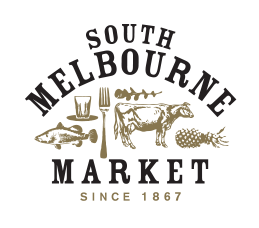 01
Sustainability Performance 
YTD 2023 – 2024
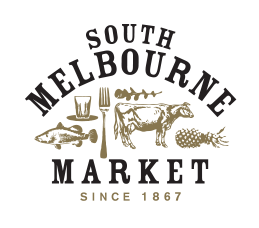 On
track
On
track
On
track
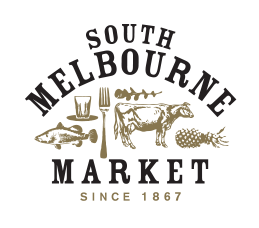 Sustainability performance Q3 23-24
Performance at a glance
KPI SMM Environmental Sustainability Strategy 2025-27
Average Usage/Generation per Customer*
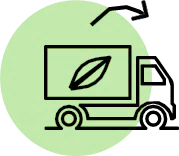 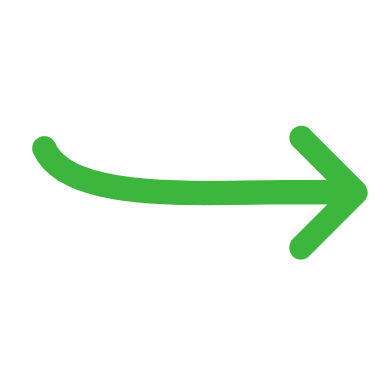 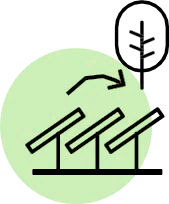 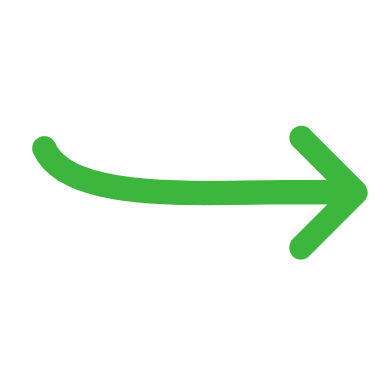 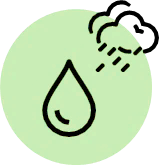 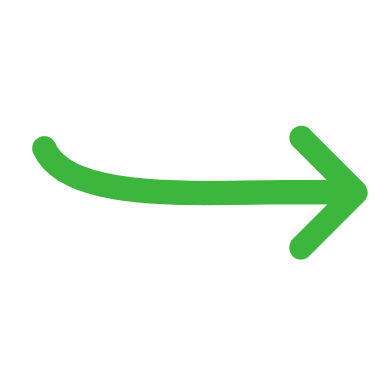 * 2018-19 included as baseline as not impacted by COVID-19 restrictions
** Estimated solar figures Q3. See pg. 6
Sustainability performance Q3 23-24
Landfill v Diverted
Waste
Total waste generated 
YTD
538 
garbage trucks 
less waste 
generated YTD
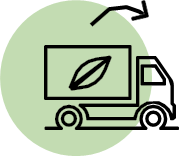 A total of 1431.87 tonnes of waste has been generated this year, with 66.5% diverted from landfill.  Implementation of the recommendations from the recent waste study and new expectations within the upcoming cleaning contract should see the diversion rate increase next financial year.
Year-to-date there has been a 31.7% reduction in waste volumes compared to 2018-19.
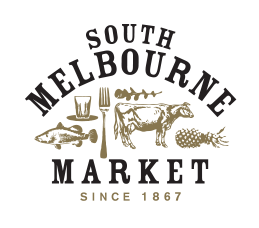 *2018-19 included as baseline as not impacted by COVID-19 restrictions.
Sustainability performance Q3 23-24
Electricity
Solar v Wind*
Carbon emissions 
avoided 
= CO2 absorption of
30,183
 trees annually

.
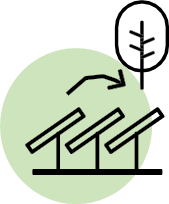 The Market used an estimated*  610,144 kWh of electricity, a reduction of approximately -2.8%
Combined, the Market avoided 658t cO2e of carbon emission through using 100% renewable power.
25% of the power generated comes from the Market’s rooftop solar panels, a saving of approximately $51,000.
*Solar is being generated but due to a logger error data usage is unavailable. Estimation is based on solar being approx. 30% of total power use for Q1 & Q2.
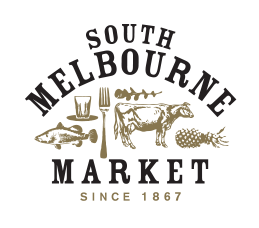 *2018-19 included as baseline as not impacted by COVID-19 restrictions. 
** Actual figures. Does not include solar use for Feb – Mar.
Sustainability performance Q3 23-24
Water
Portable vs Rainwater
Almost
13.5 million
600ml bottles of 
potable water 
saved

.
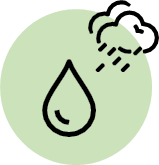 118,497.5 KL of potable water has been used this year, a reduction of 11.2% on 2018-19. 

4,696.5 kilolitres of UV treated rainwater was used for floor washdowns, toilet flushing and by the Market florists, resulting in a 21% reduction in potable water use.
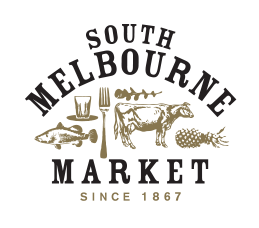 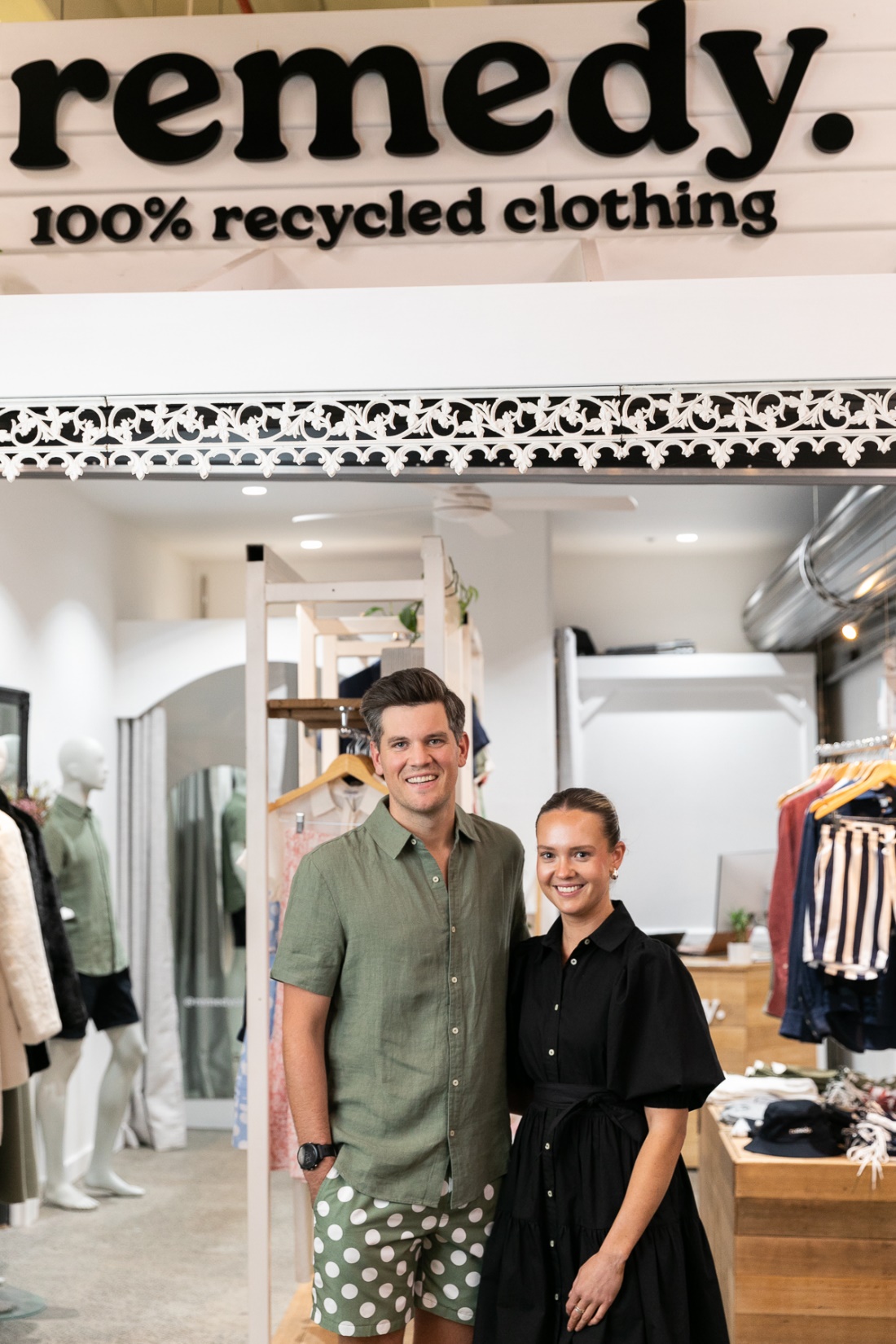 02
Environmental Sustainability Strategy 2023-27
Q3 actions & achievements
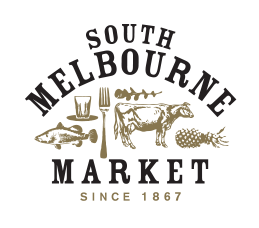 Environmental Sustainability Strategy actions & achievements
Q3 Strategy Actions Update
Completed
On track
Off track
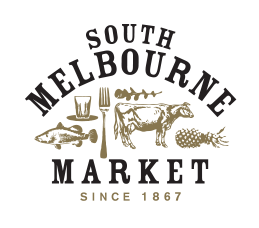 Environmental Sustainability Strategy Q3 actions & achievements
Food rescue
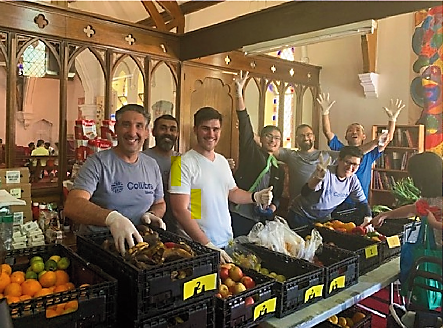 While the Market is very proud that its food waste is diverted from landfill, the better outcome is that food doesn’t get wasted at all. 

To improve food rescue volumes, the Market has partnered with Port Phillip Community Group (PPCG) to help deliver the Share the Food program, providing food staples, toiletries and hygiene products to people facing financial hardship.

Every Sunday, starting from 12 May, PPCG will be collecting food from traders at closing time. 

Instead of going to the organics bin, Traders’ produce will go towards:

A local network of 20 agencies
Social Meals program feeding 150 residents each month, in 13 community and rooming houses
Food parcels for individuals and families
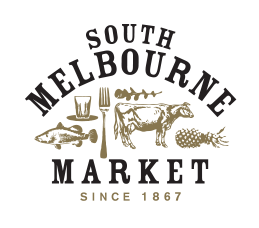 Environmental Sustainability Strategy Q3 actions & achievements
Embedding Sustainability
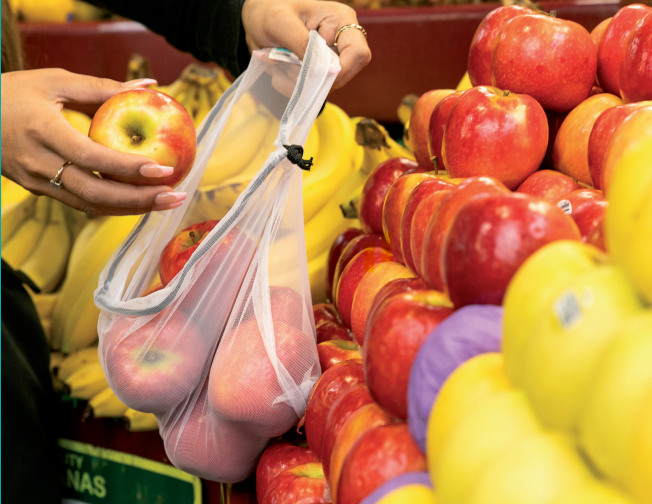 To ensure new traders are aligned with the Market’s Sustainability Strategy, they will be required to provide specific information detailing the waste products their business will create and the actions they will take to:
reduce the waste their business generates
use energy wisely
avoid wasting water
make some better choices in their supply chains. 
The weighting of this criteria in the final decision will depend upon the type of business being sought and the Market’s retail strategy.  
As part of their licence renewal, existing traders will also be required to provide a Sustainability Action Plan, identifying ways they can improve the sustainability of their businesses.
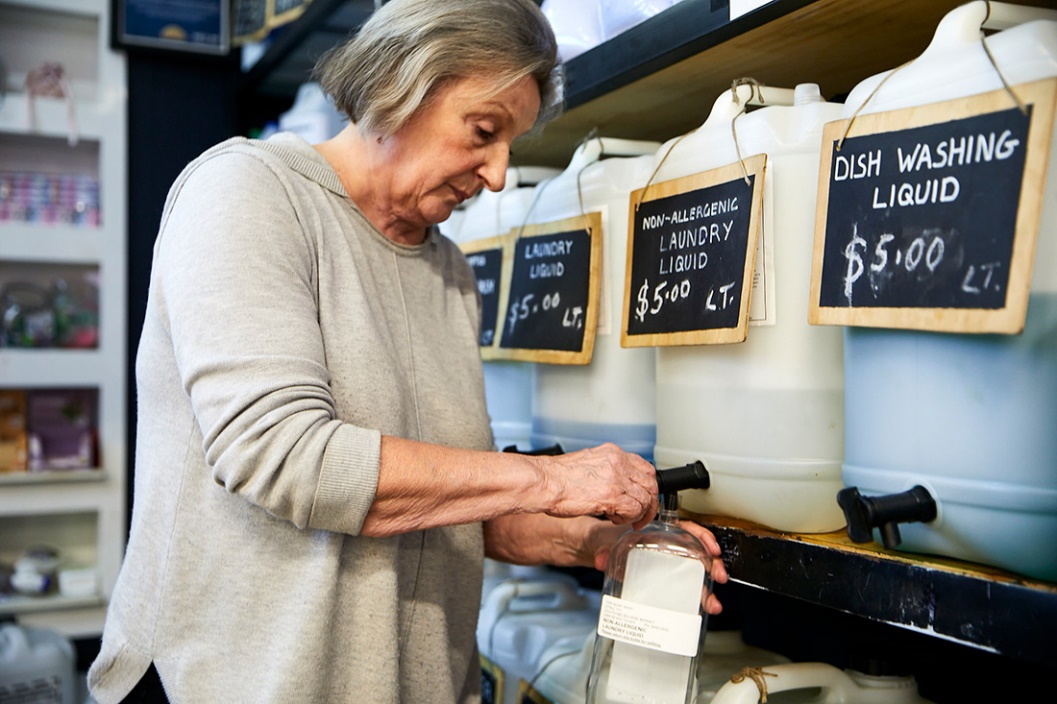 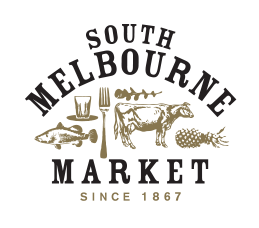 Environmental Sustainability Strategy Q3 actions & achievements
Early Adopter Grant Recipient Spotlight: 
Theo’s Deli
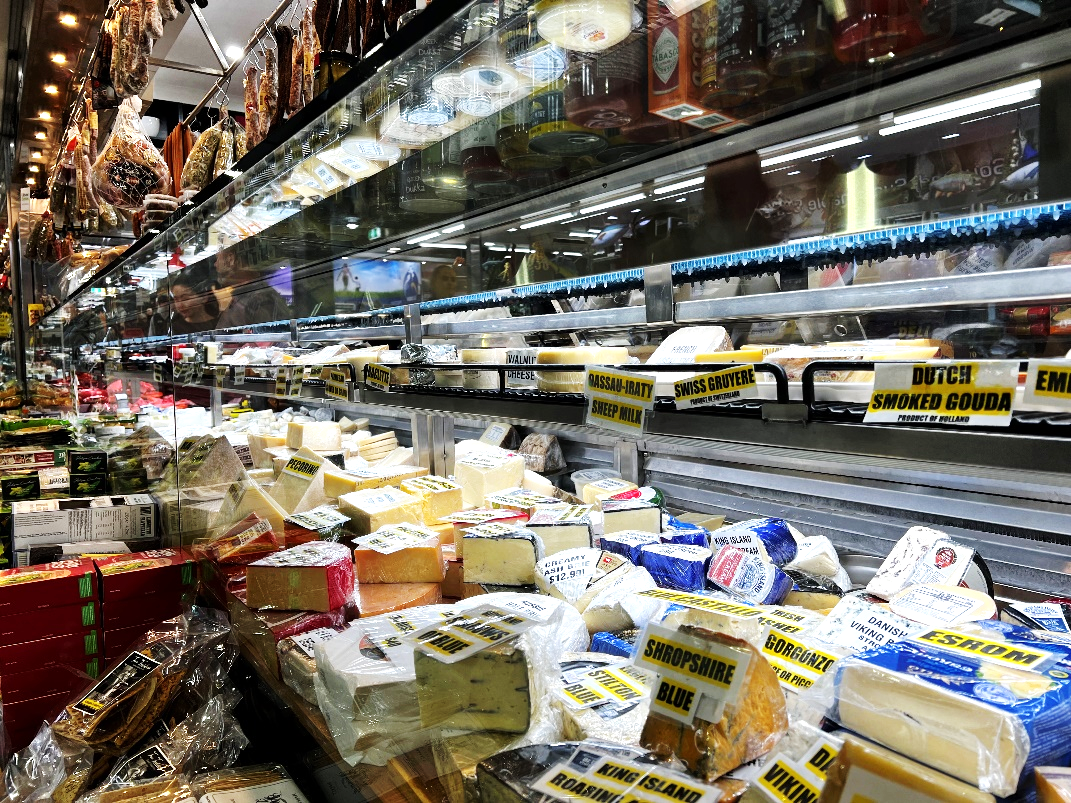 Unlike a good parmigiano reggiano, refrigeration systems do not age well. After many years of use, Theo’s Deli’s fridges were old and inefficient, emitting unnecessary carbon emissions into our atmosphere.
Theo’s used their Early Adopter Sustainability Grant to upgrade their corroded refrigerator coils and drip trays with a new system that is expected to halve their energy use. Since the project’s completion in February 2024, Theo’s has seen a reduction in not only energy use but also food waste – the improved system reduces spoilage by keeping products at an ideal temperature and humidity level.
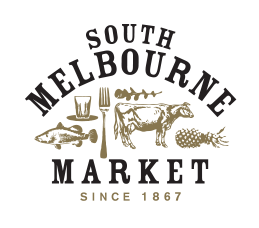